ARTE MOZÁRABE
SIGLO X
CONTEXTO HISTÓRICO

 Arte mozárabe o de repoblación
 Se desarrolla en los reinos cristianos a lo largo del siglo X
 Lo realizan los cristianos que habían permanecido en territorio musulmán y llevan la influencia islámica a las zonas repobladas. 
 Dispersión de los monumentos y falta de unidad artística
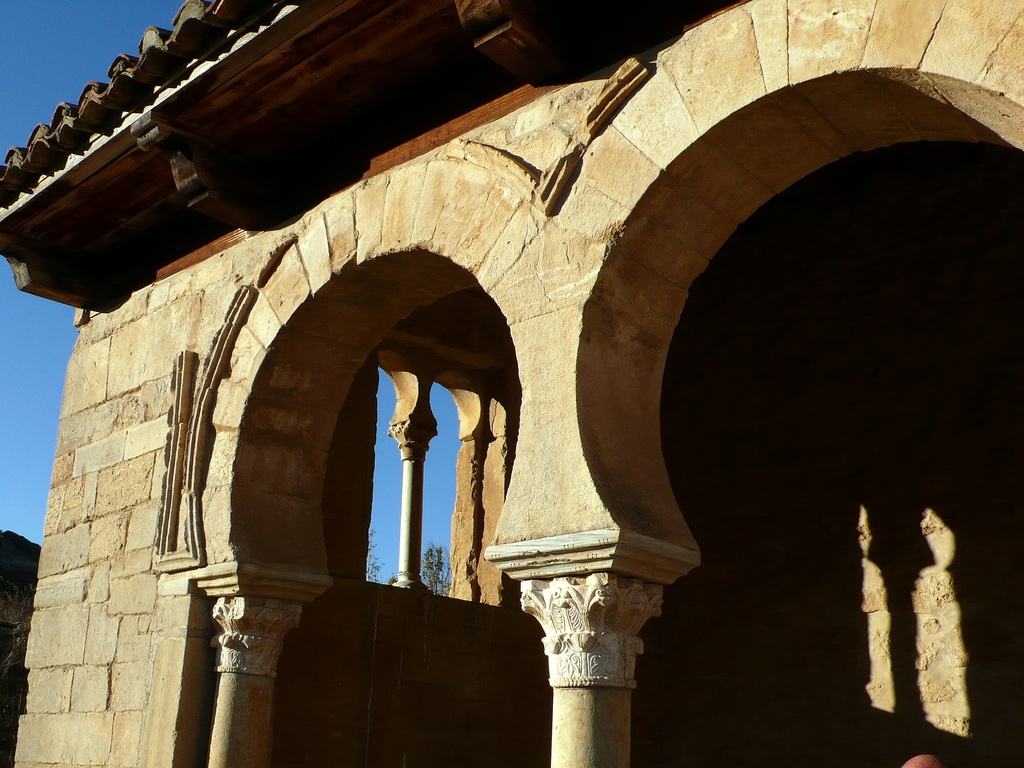 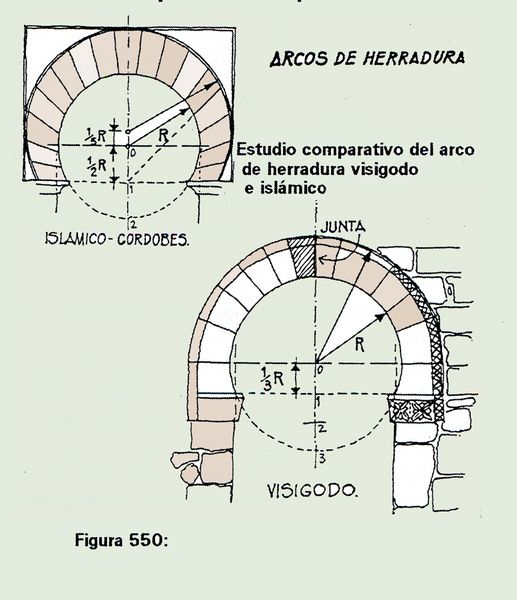 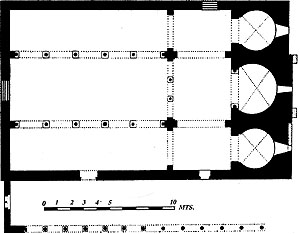 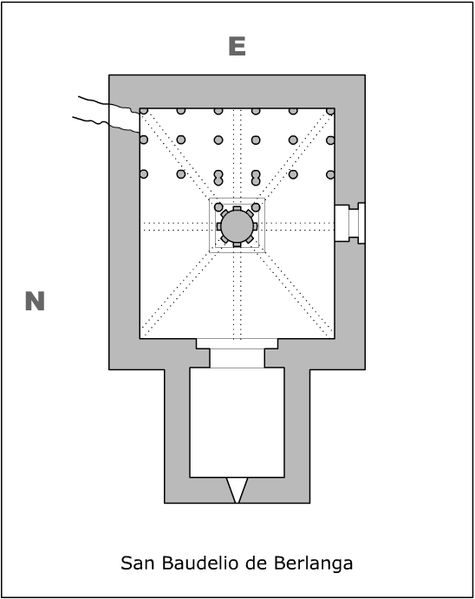 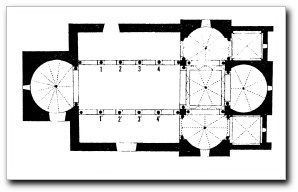 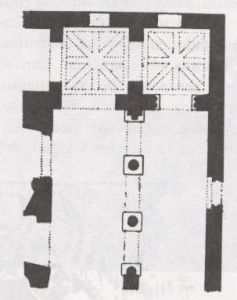 ARQUITECTURA
Influencia visigótica y musulmana
Características:
 Arco de herradura califal, enmarcado por un alfiz
 Plantas muy variadas (basilical...)
 Ábsides rectos al exterior, interior  forma  de herradura
 Muros gruesos: ladrillo, mampostería, sillares
 Cubiertas de madera, bóvedas (califales)...
 Iglesias de pequeño tamaño

 Obras: 
 San Miguel de Escalada (León)
 San Cebrián de Mazote (Valladolid)
 San Millán de la Cogolla (Suso) (Logroño)
 San Baudelio de Berlanga (Soria)
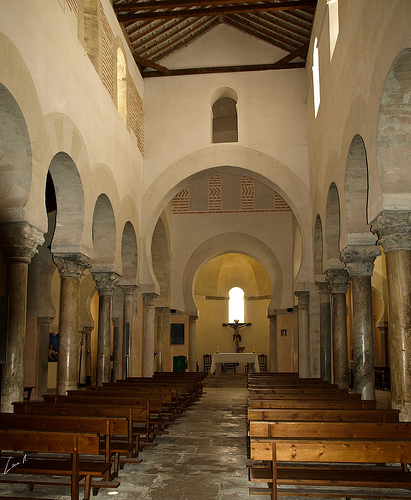 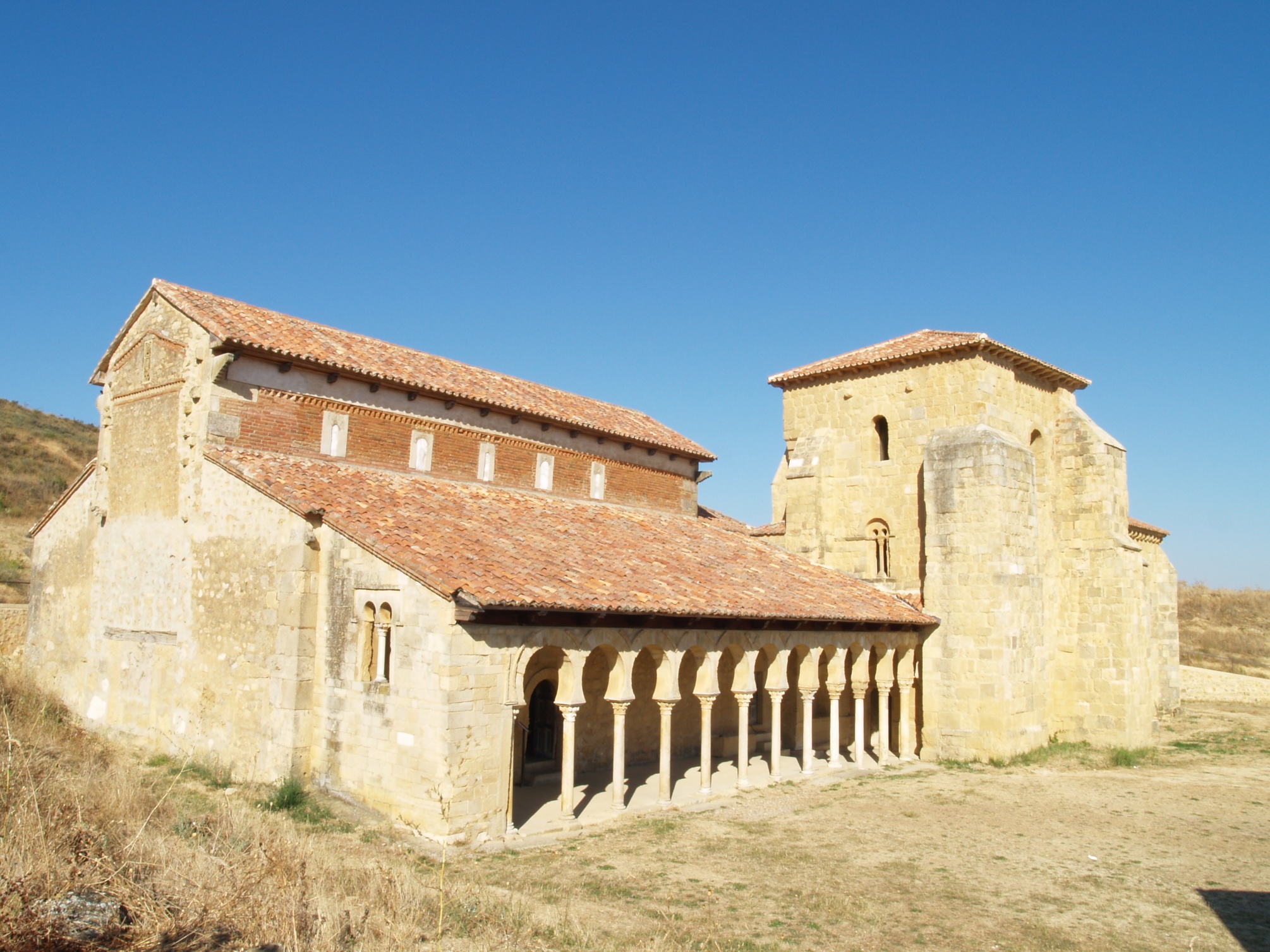 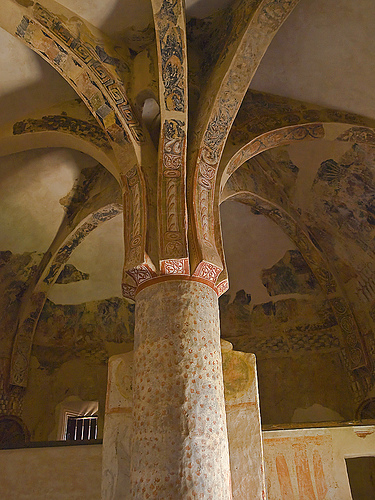 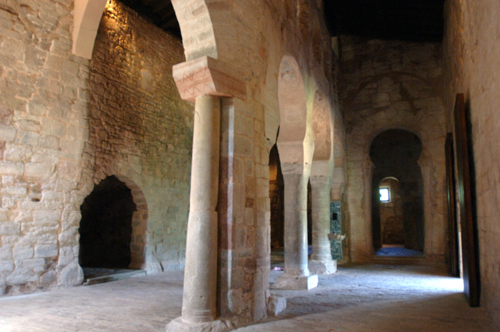 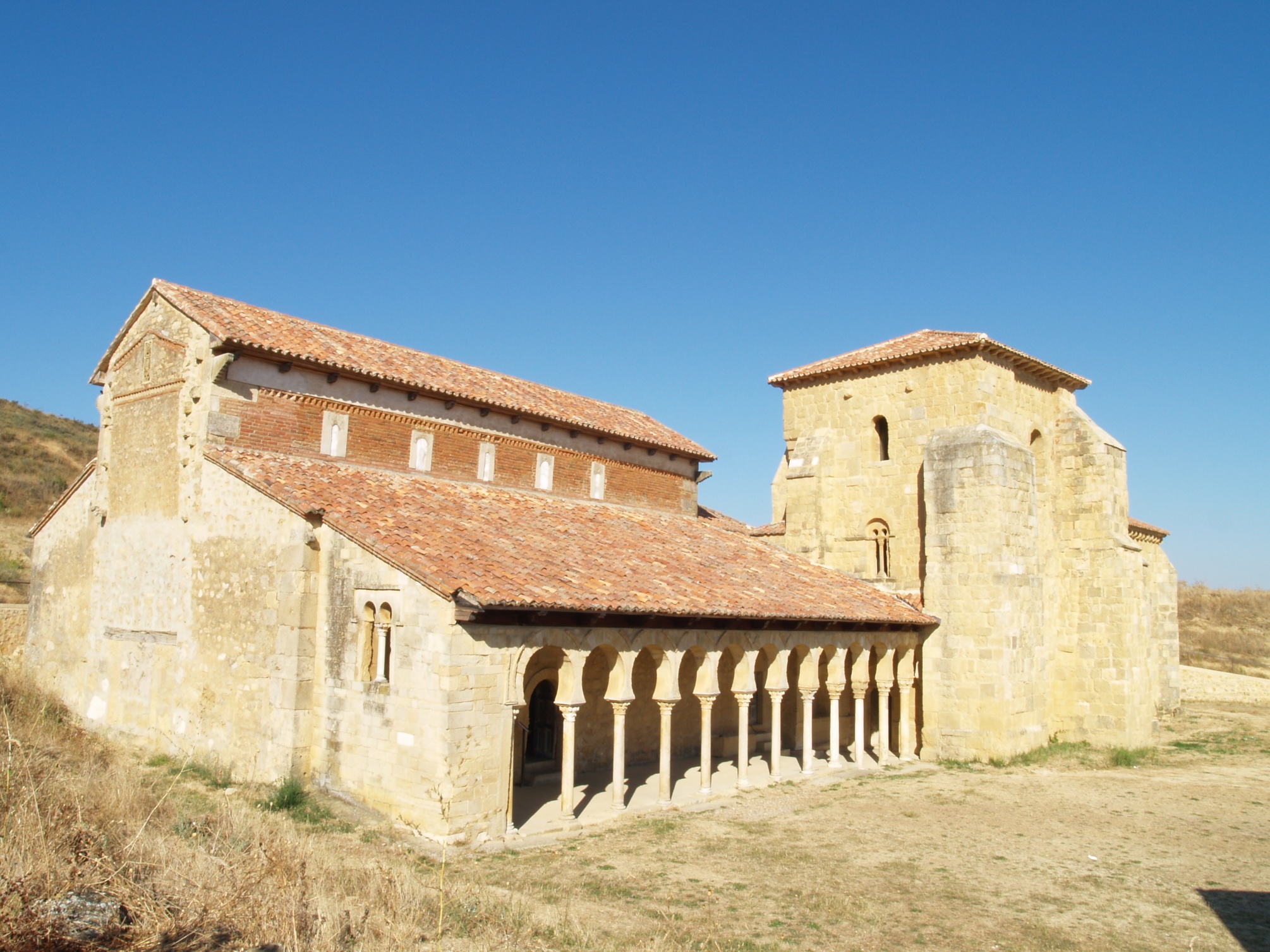 San Miguel de Escalada (León)
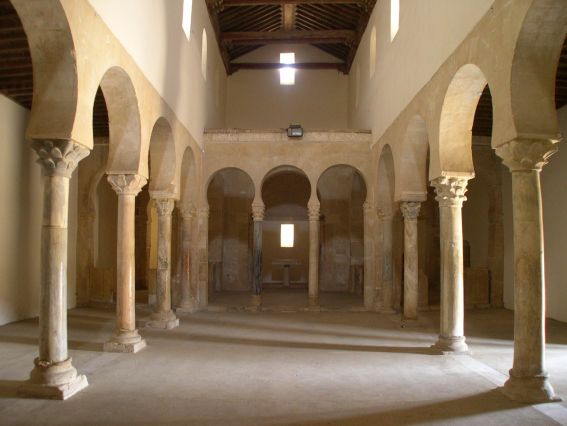 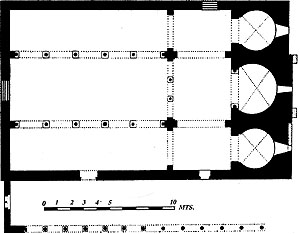 San Miguel de Escalada. (S. X)
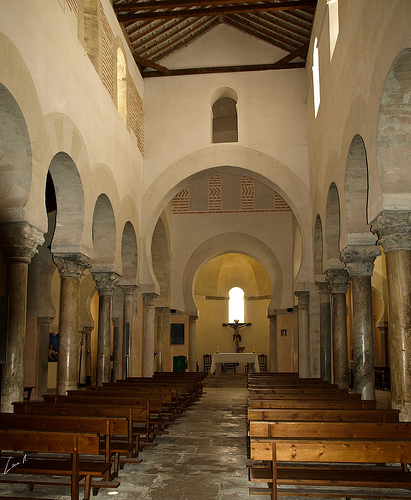 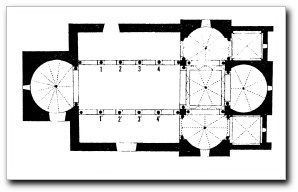 San Cebrián de Mazote. (S. X)
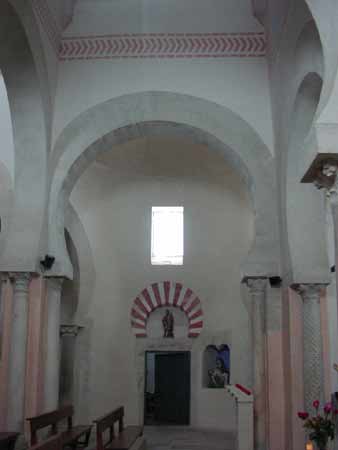 San Cebrián de Mazote
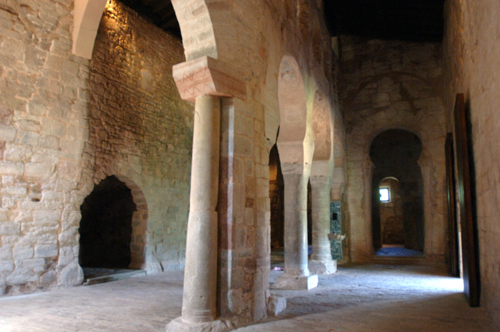 San Millán de la Cogolla. Logroño
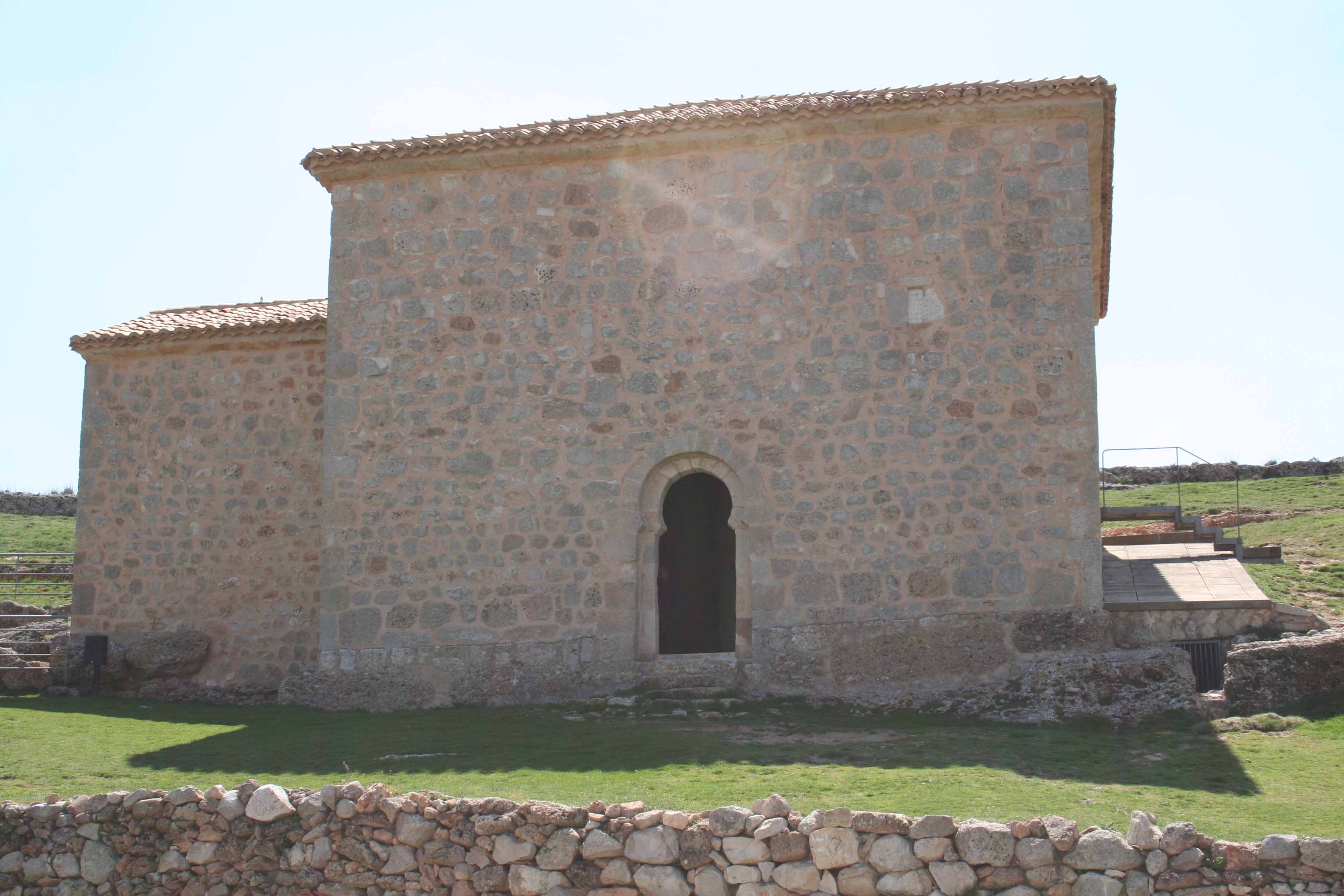 San Baudelio de Berlanga (Soria) S. XI
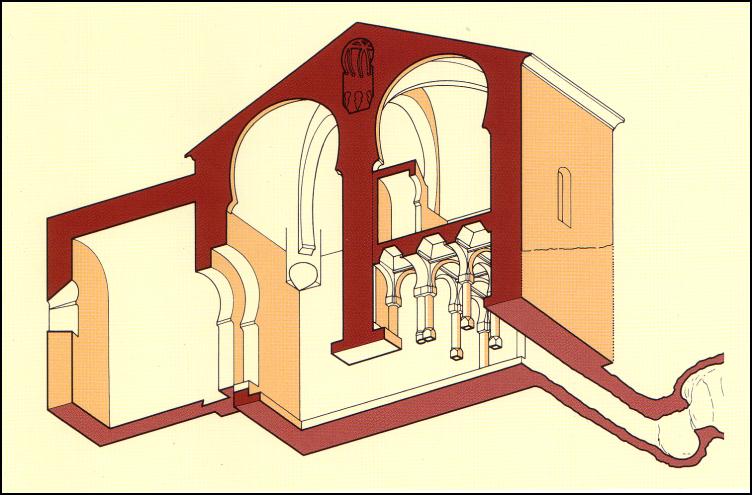 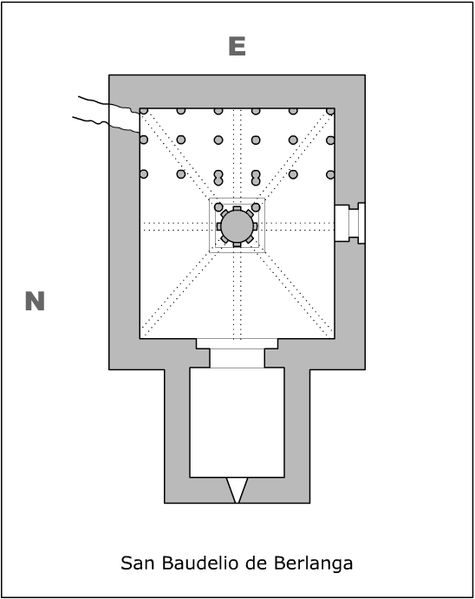 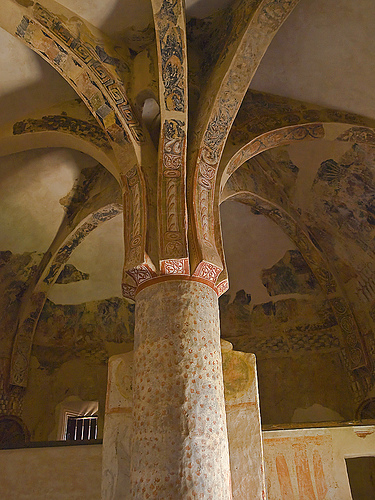 San Baudelio de Berlanga.
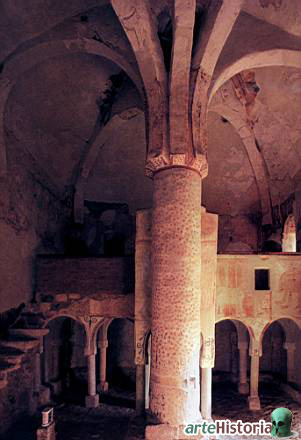 San Baudelio de Berlanga.
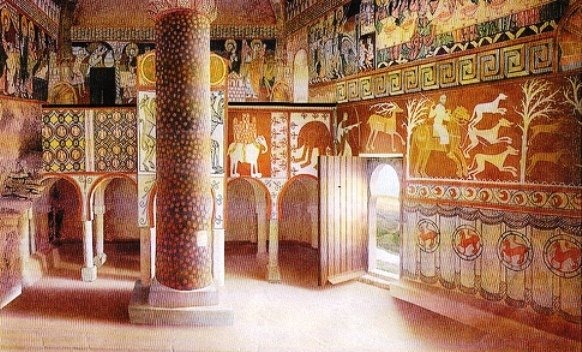 San Baudelio de Berlanga
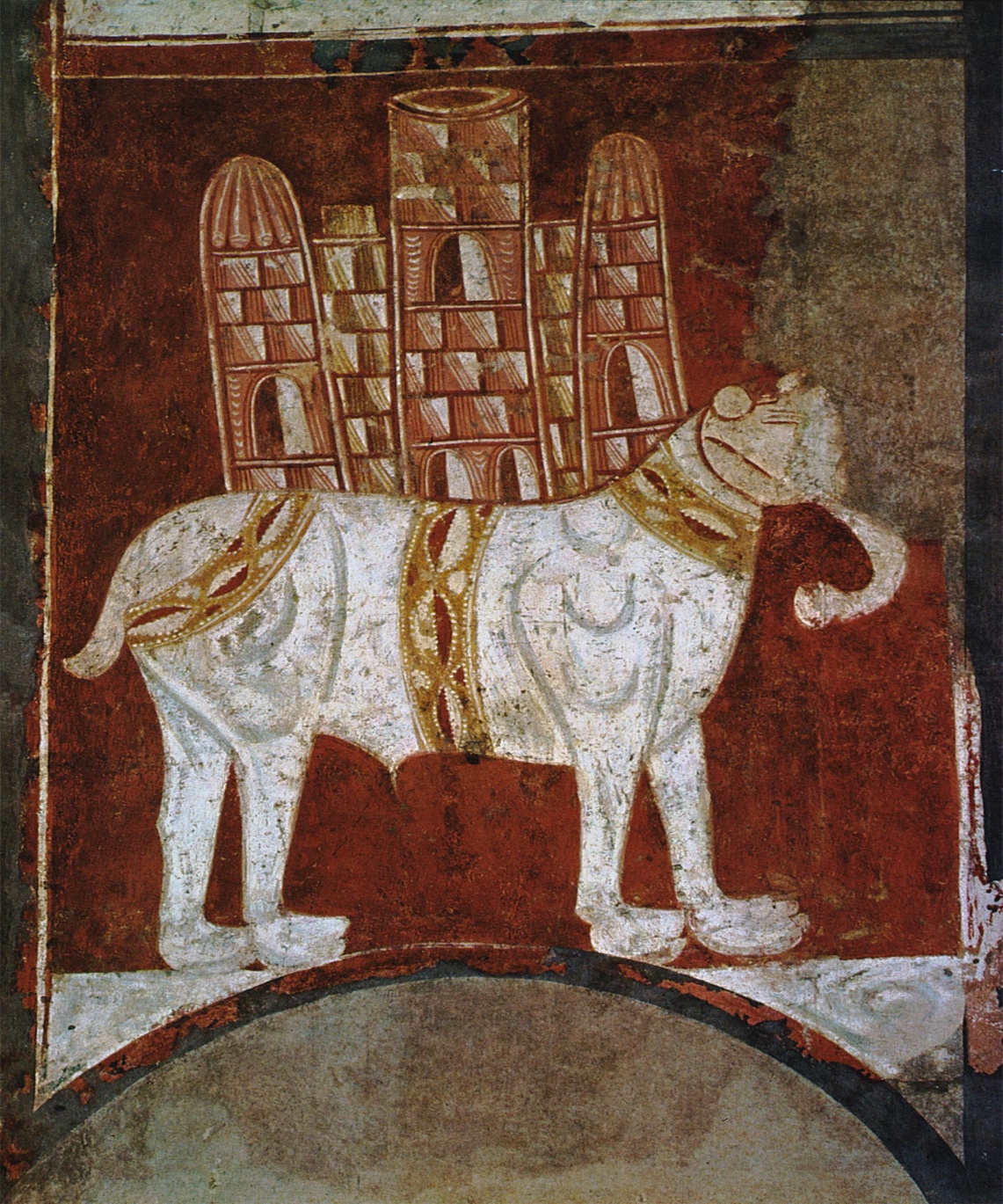 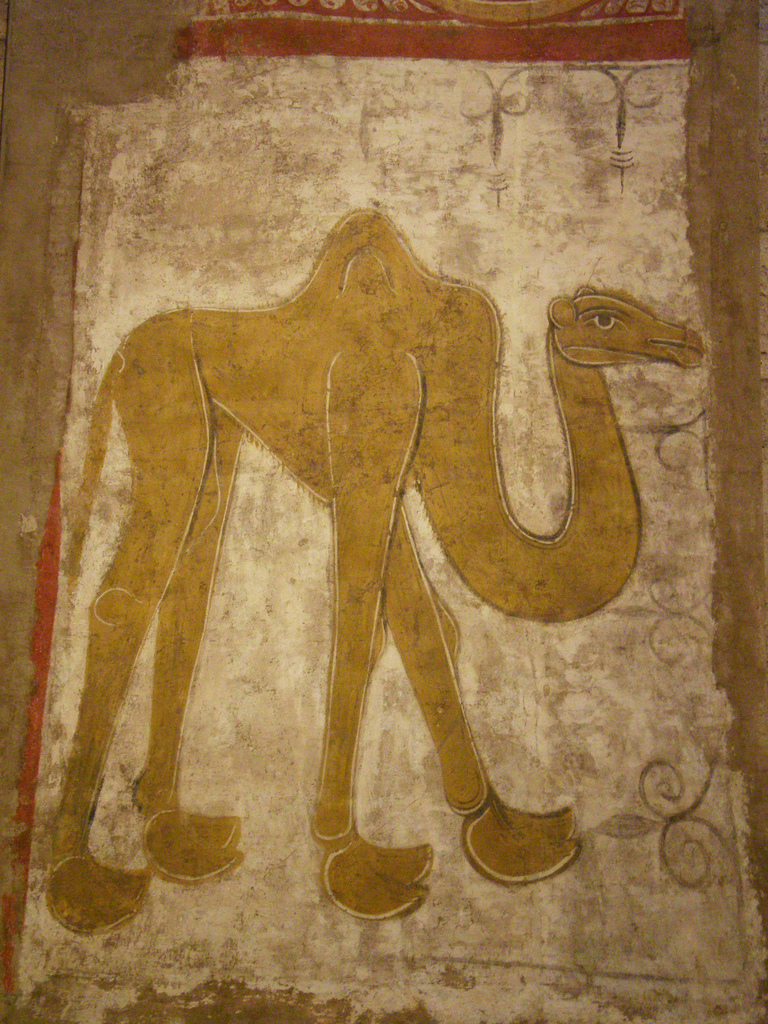 San Baudelio de Berlanga. Pinturas
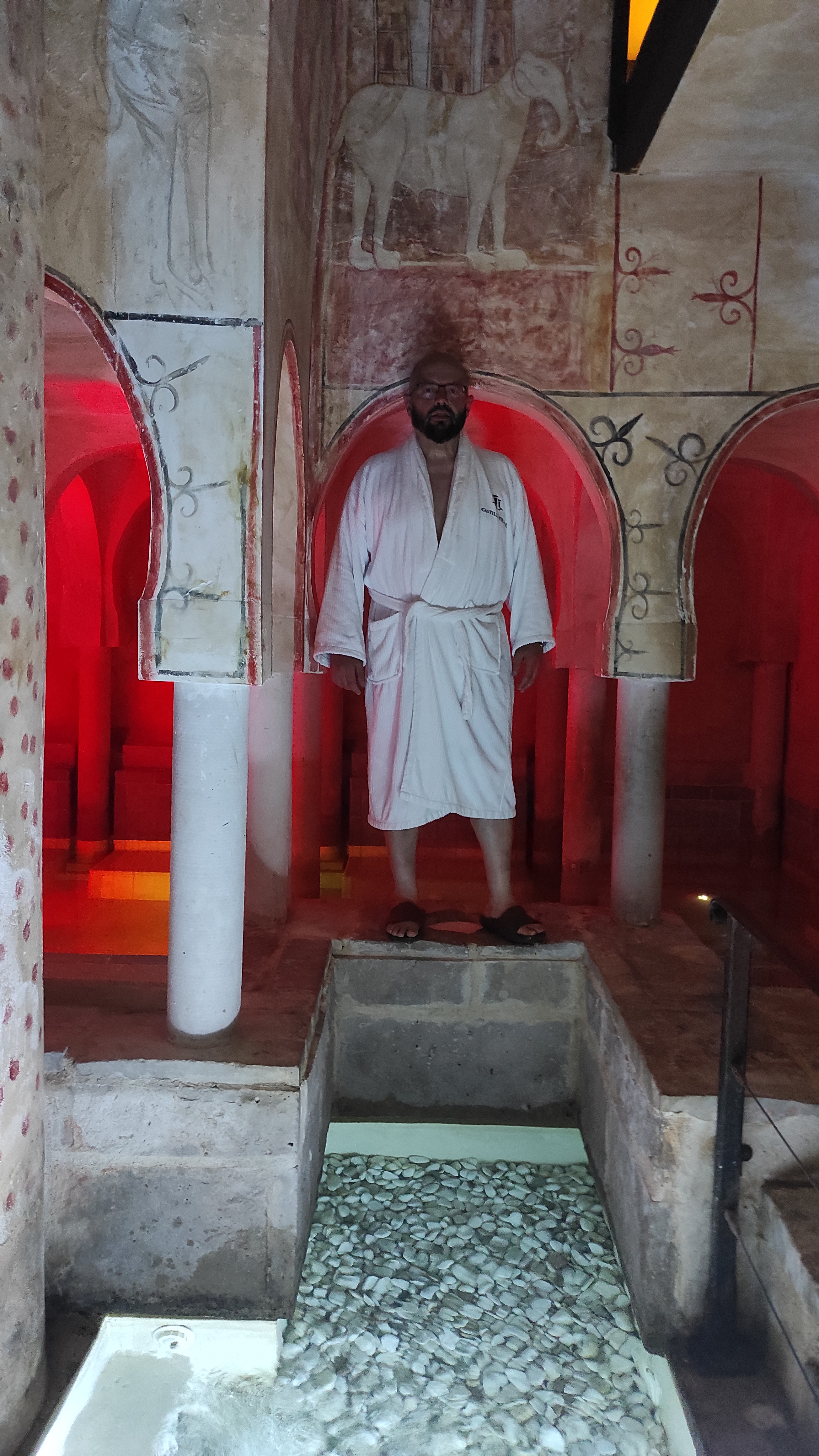 En pintura destacan las muy originales de San Baudelio de Berlanga con motivos profanos de gran interés.

Muy interesantes dentro del arte mozárabe español serán las iluminaciones de libros llamadas Beatos (dibujos en miniatura que representan los comentarios de San Juan sobre el apocalipsis).
Destacamos:
- El Beato de Liébana
- La monja Ende con el beato de Gerona
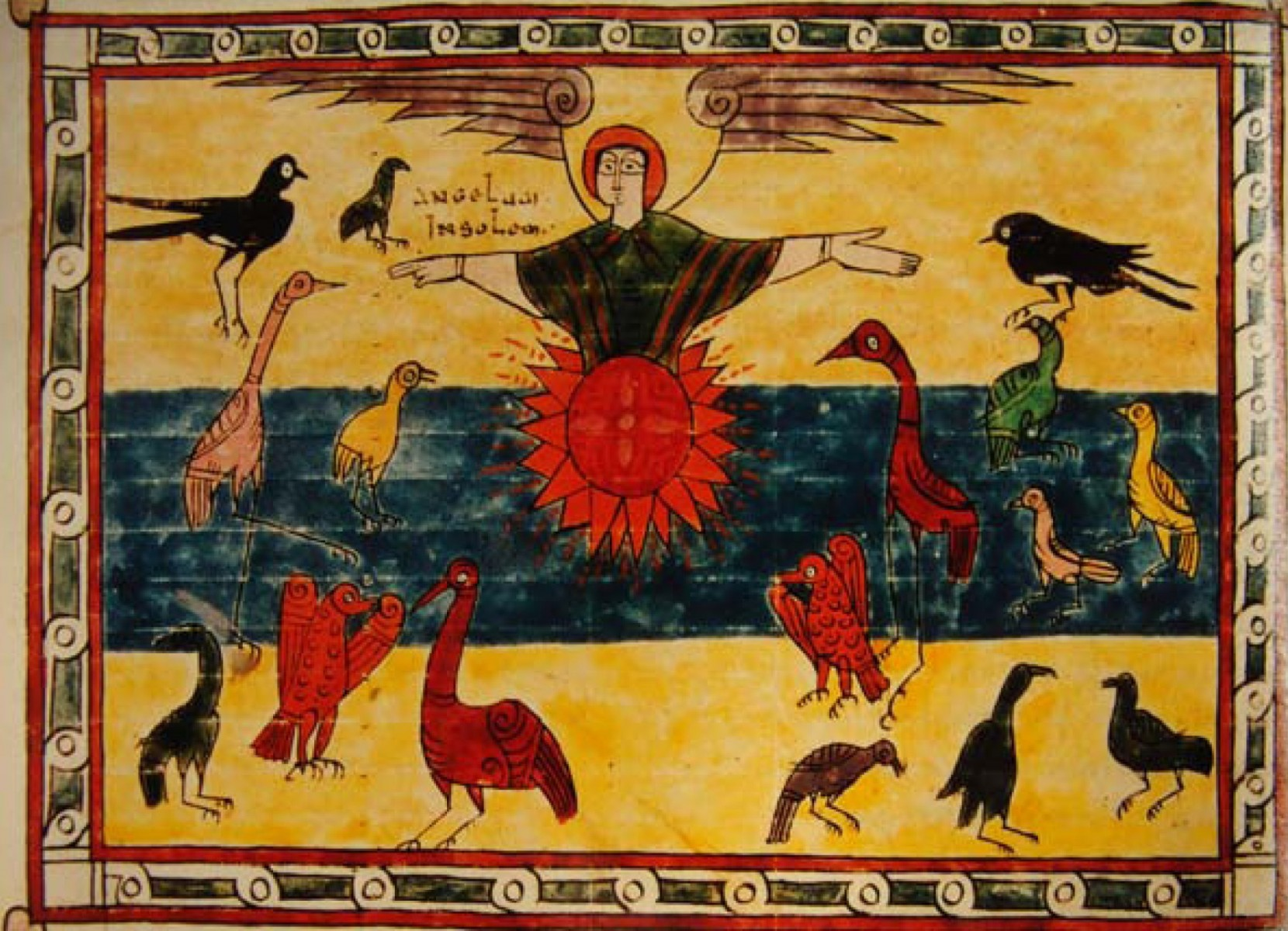 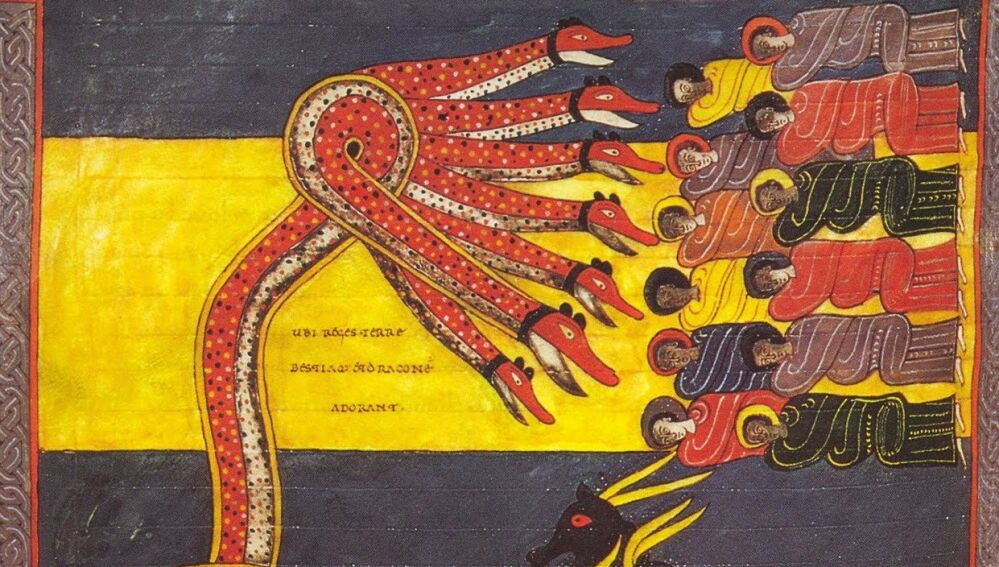 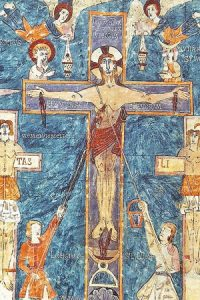 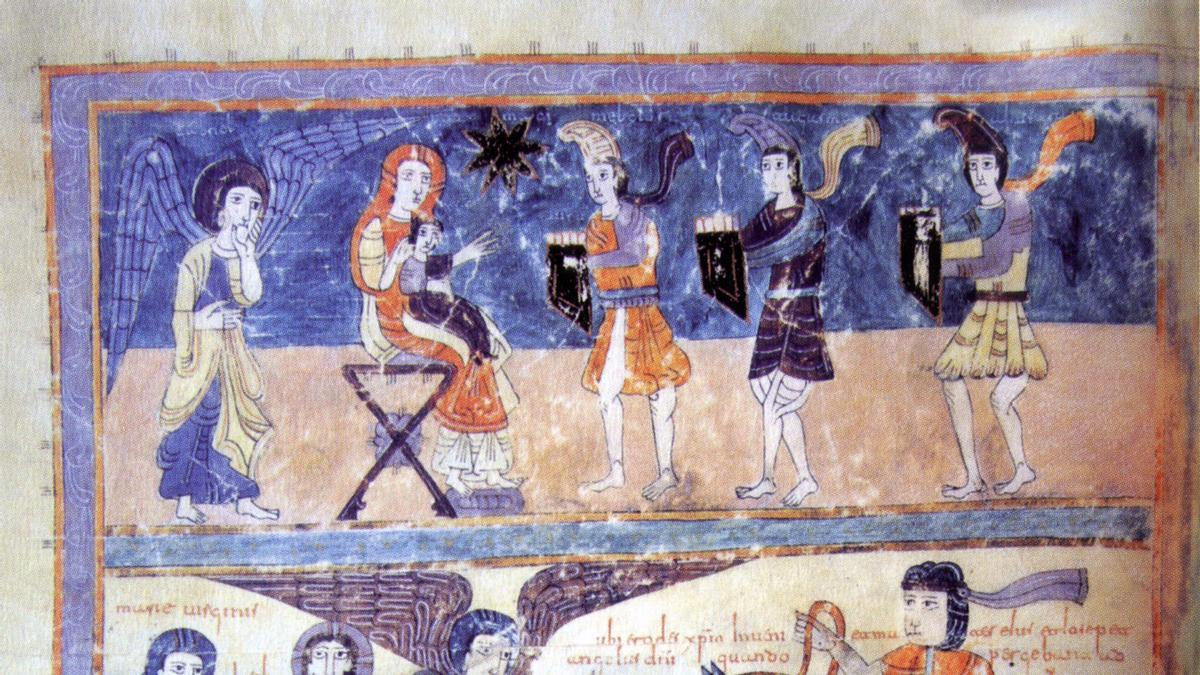